Status of development - Challenges
CEOS Recovery Observatory

Catherine Proy, CNES
Steven Hosford, CNES
Andrew Eddy, AG

WG Disasters #4
Frascati, Italy
9 September, 2015
Hurricane Katrina
2005
Deepwater Horizon
2009
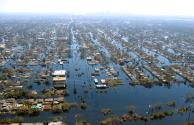 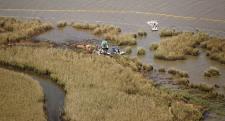 Indonesian Tsunami
2004
Haiti Earthquake
2010
Tohoku Tsunami
2011
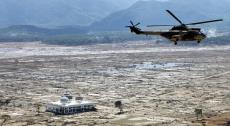 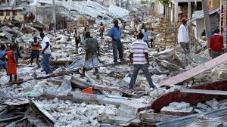 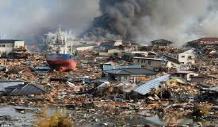 Oversight Team (ROOT) Membership
Space agencies:
CNES – chair (Steven Hosford and Catherine Proy)
ASI (Simona Zoffoli)
DLR (Jens Danzeglocke)
ESA (Ivan Petiteville)
JAXA (Chu Ishida and Nobuyoshi Fujimoto)
NASA (Stuart Frye and David Green)

DRM Stakeholders:
UNDP (Chiara Mellucci)
UNOSAT (Olivier Vandamme and Einar Bjorgo)
World Bank/GFDRR (Keiko Saito and Tahir Akbar)

Other partners:
CURBE (University of Cambridge, Emily So)
COPE (University of Copenhagen, Nathan Clarke)

Secretariat support provided by Athena Global (Andrew Eddy)

Membership is open to all CEOS agencies with an interest in the RO.
Associate Members are from donors and DRM stakeholders, and value-adding partners.
2
Recovery Observatory Status - Overview
Overview, status, objectives, role of agencies

Lessons Learned – Cyclone Pam

Review of needs – products and services 

User and stakeholder involvement

IT Architecture demo
 
Value-adding strategies

Licensing issues
 
Sustainability and Next steps 

Promotion and outreach for the RO

Triggering – criteria, process, candidates
3
Objectives
Demonstrate in a high-profile context the value of using satellite Earth Observations to support Recovery from a major disaster:
near-term (e.g. PDNA process, rapid assessments); and
long-term (e.g. major recovery planning and implementation, estimated to be about 3 years).

Establish institutional relationships between CEOS and stakeholders from the international recovery community.

Work with the recovery community to define a sustainable vision for increased use of satellite Earth observations in support of recovery.

Foster innovation around high-technology applications to support recovery.
4
Geo-Information in Response & Recovery
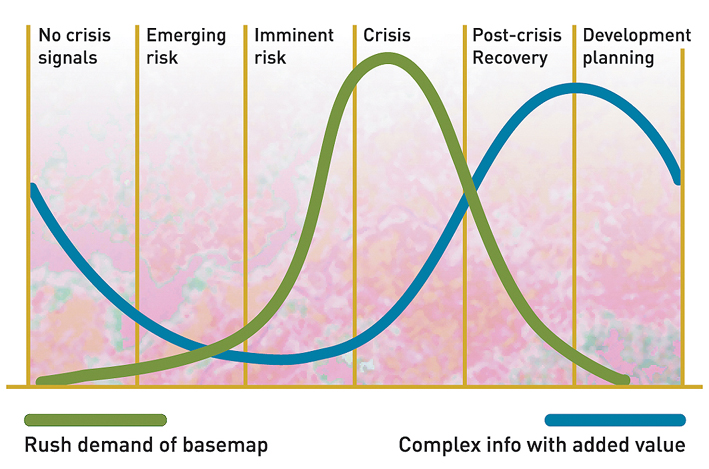 Recovery Observatory added value
Highest current use during crisis – need to develop methodologies and products for recovery planning and monitoring
Demand for geo-information
Slide adapted from UNOSAT Luca dell’Oro
[Speaker Notes: The availability and sharing of timely and relevant information is critical for assisting humanitarian operations. 
As shown here in the graph in the immediate aftermath of an event there is a peak in the demand of data and information including maps.]
Rapid Assessment vs Recovery Planning and Monitoring
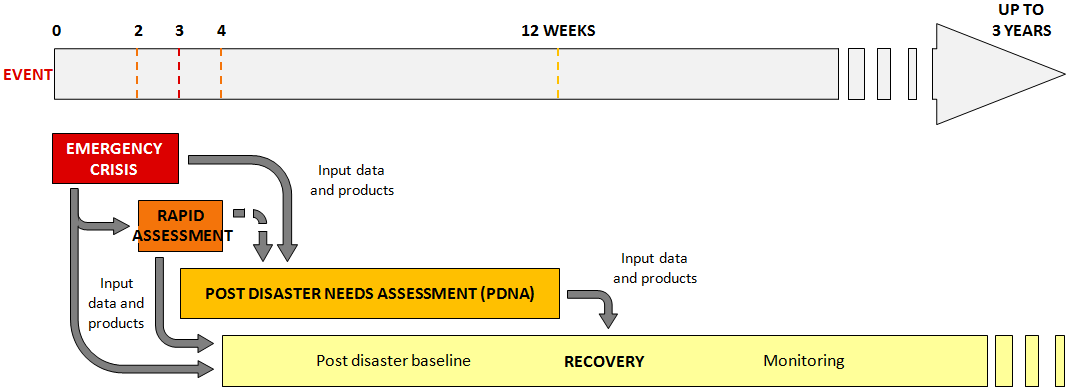 6
[Speaker Notes: PDNA  will be used to confirm product definition and better evaluate needs of data  for the future recovery activation]
Status Overview
Recovery Observatory ready for triggering since early 2015
collaboration attempted on Cyclone Pam (Vanuatu – see Lessons Learned Report), highlighting possible contradictions between Rapid Assessment and Recovery support;
possible further collaboration (PDNA before RO?) late 2015 to establish operational linkages;
triggering of the RO after a major event; 
evaluation at RO + 6 months;
lessons learned and sustainability strategy after evaluation of 1st RO
7
[Speaker Notes: PDNA  will be used to confirm product definition and better evaluate needs of data  for the future recovery activation]
RO  Lifecycle
Establish
Operations
Trigger
Prepare
Charter activation monitoring
Summary Event Report
Preliminary Data Acquisition Plan
Decision by ROOT to trigger
Upload of Charter data and 
  baseline products
Link to national end user
Development of RO  activity grid
 Protocols for RO operations
Value-adding coordination
Initial reporting
Research and training & capacity 
  development
Liaison and development of  
    links with end users
Promotion and Outreach
Evaluation (+ 6 months) and lessons 
   learned
Reporting
IT maintenance
Legacy planning
Infrastructure
Institutional relationships
Product development
PDNA support
Scenario building
[Speaker Notes: Before activation (now)
Development/characterization of product list with UNDP, WB (and others) in coordination with UNOSAT (and others)
Update of existing scenarios including estimates of volume of data to be tasked and processed
Preparation of data processing (ortho-rectification and atmospheric corrections) with involved CEOS agencies
Preparation of value-adding strategy (who? how? in kind contributions? funds?)
License for RO data use (CNES for SPOT and Pleiades, others?) 
Pre-triggering RO activities (strategy for PDNAs and for 1st RO; others? which agencies would host and operate)
Link between the RO and the CEOS WEB pages
Development of IT  and data ingestion process
 
Triggering preparation: 
Rapid report on situation to support triggering
Interface with stakeholders for product needs, coordination with other initiatives… 
Preliminary definition of  acquisition plan  (V0)
Analyze of possible implementation of IT (deployment, hosting, project management  and operations)
 
After activation (3 to 6 months)
Implementation of the RO when triggered
First operations: upload of Charter data and result, PDNA or for RO, baseline first products for recovery planning  and monitoring
Coordination activities:
Interface with stakeholders for precise definition of needs and identification of national entities to involve
Interface with the national institutions for product needs, coordination with other initiatives… 
Definition of the acquisition plan (v1) and initial liaison with agencies
Establishment of formal institutional relationship with national entities (definition of role and responsibilities, identification of funding sources if available)
Elaboration of  the RO  activity grid  (applications……)
Reporting to CEOS on development of RO and recommendations on issues to address
Building of research and training activities
 
 
 
On-going operations (1 to 3 years)
 
Coordination activities:
 
Liaison and development of institutional relationships, new relationship building
Promotion and outreach (including long term promotion of RO within country)
Development of lessons learned and replication of RO model (in other countries)
Value-adding coordination and new product development; new value added partners
Regular Report of technical results to national institutions
Support to national users (technical and policy), including new service development
Coordination and animation of new research activities around RO concept
Management of the activity (applications) grid in coordination with the project manager 
Formal  report to CEOS on RO (annual)
 
Project Management activities
 
Management of the acquisition plan and tasking with CEOS agencies
Management of RO content (data, product, news, documents)
Management of data processing
Technical reporting
Development of long-term plan for RO after initial set-up (1-3 years)
 
Maintenance of the RO IT (corrections, evolutions)
 
VA generation
 
 
Preparation of closure
 
Evaluation
Legacy strategies]
Role of CEOS Agencies
Data contribution (archived data and on-going acquisitions for RO lifetime)
Other necessary tasks 
Oversight of RO establishment (International coordination)
RO management
Definition of operational products with users and stakeholders
In some cases, support to operational value-adding (e.g. through support of value added provider for some applications)
IT infrastructure (hosting and evolution)
Project animation (workshops, ateliers, capacity development and training)
Promotion and outreach, showcasing RO success stories
9
[Speaker Notes: PDNA  will be used to confirm product definition and better evaluate needs of data  for the future recovery activation]
Recovery Observatory Status - Overview
Overview, status, objectives, role of agencies

Lessons Learned – Cyclone Pam

Review of needs – products and services 

User and stakeholder involvement

IT Architecture demo
 
Value-adding strategies

Licensing issues
 
Sustainability and Next steps 

Promotion and outreach for the RO

Triggering – criteria, process, candidates
10
Cyclone Pam (Vanuatu) Lessons Learned Report
Devastating cyclone struck several islands in the Vanuatu Archipelago the night of 13 March, 2015
The International Charter was activated the day before the event (12 March)
On 17 March, CEOS was approached by GFDRR to collaborate on a rapid assessment of Cyclone Pam damage, as part of the institutional collaboration planned in the ‘ramp-up’ period of the Recovery Observatory
On 14 April GFDRR decided not to proceed with a collaborative rapid assessment activity with CEOS in Vanuatu.
In May and June, CEOS and GFDRR prepared a Lessons Learned Report with a view to improving future collaboration on rapid assessments and the Recovery Observatory. That report was endorsed at the 10th ROOT meeting on 24 June. This report is presented today and will be released in a final version after this meeting.
Issues
Type of support to be provided: target products should be focused on near and long-term recovery, as opposed to response products which are generated according to very short timelines and respond to different imperatives.  
Early articulation of need and jointly agreed definition, including areas of interest: establishing the correct Areas of Interest is critical, early in the process. This is necessary to acquire the correct data sets to support rapid assessments and PDNAs, and also to establish a post-event baseline for the future RO. 
Timeliness requirement & area covered/interaction with International Charter: CEOS RO collaboration is not set up for 24/7 responsiveness. 
Value-added support: understanding at the outset what budget is available and committing to that budget is critical.  
Science vs. Operations: the Recovery Observatory aims to demonstrate operational EO-based methodologies for rapid assessments, PDNAs, and recovery monitoring.
[Speaker Notes: Differences between rapid assessment and recovery can deal also with zones covered, as well as timeliness; sometimes also sectors vary. Charter and rapid assessment also not identical (cf Vanuatu)]
Recommendations (1/2)
An agreement between DRM stakeholders and the CEOS agencies on the nature and scope of PDNA/rapid assessment work is required, and should be brokered in the context of the ROOT. 

The ROOT needs to engage other agencies active in satellite response and recovery work more directly, especially the International Charter and the Copernicus EMS. Work in the context of the RO should be closely coordinated with these agencies to avoid overlap, avoid confusion, increase synergies, and leverage mutual resources. 

The ROOT should request that the CEOS WG Disasters ask member agencies if there is interest in demonstrating innovative EO-based approaches in support of Recovery objectives.
Recommendations (2/2)
For future collaboration on PDNAs and rapid assessments, priority should be given to products and needs that are likely to be relevant for the Observatory. A clear statement of needs, including listing of products to be generated and specific areas of interest (polygons) should be established by the DRM stakeholder and agreed to by CEOS before collaboration begins. 

A clear value-adding strategy is required at the outset of the collaboration. The work plan must be developed based on the available resources, and the exact source of these resources must be identified before the plan is finalized. 

An analysis of the work requested versus work performed should be conducted to further improve on mechanisms for collaboration.
Conclusions for RO
Rapid Assessments: the RO is not set up to deal with rapid assessments because of the very short timelines and the nature of the products, which are closer to response products from the Charter or Copernicus EMS rush services. The RO should focus on refining the product definition, and selecting the event for the Observatory. Support to a PDNA may however be better suited to the RO, especially if the PDNA event becomes the RO event. 
Financing the value-added contribution: the ROOT should continue to pursue specific commitments for value-adding, working with partners already involved in the value adding process (e.g. Copernicus Risk and Recovery, UNOSAT); a minimum level of effort should be defined and organised to be able to move forward, which does not exclude further contribution from donor agencies further into the RO.
Recovery Observatory Status - Overview
Overview, status, objectives, role of agencies

Lessons Learned – Cyclone Pam

Review of needs – products and services 

User and stakeholder involvement

IT Architecture demo
 
Value-adding strategies

Licensing issues
 
Sustainability and Next steps 

Promotion and outreach for the RO

Triggering – criteria, process, candidates
16
Utility of Satellite Imagery for Recovery (from GFDRR)
1) Post disaster damage and needs assessments
Rapid assessments
PDNAs
Validation of disaster data (e.g in housing, agriculture)

2) Recovery & reconstruction planning & implementation
Recovery Planning
Prioritization and sequencing both spatially and by sector
Recovery Implementation
Land use planning
Hazard mapping
Reconstruction Monitoring
Overall progress
Progress within sectors
3) Recovery institutionalization
Ex-ante Baseline Development
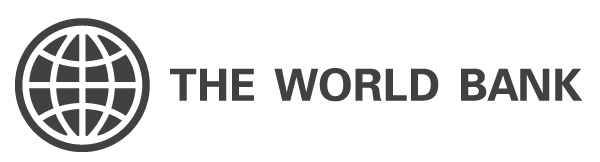 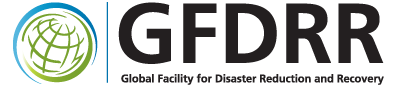 [Speaker Notes: 1) Post disaster damages and needs assessments
Rapid assessments
PDNAs
Validation of disaster data (e.g in housing, agriculture)

Rapid Assessments
     Key source to identify
Extent of Damages (Geographical spread)
Intensity of Damages (completely destroyed, partially damaged, or negligibly damaged)

PDNAs
Pre-disaster baseline development
Validation of Secondary data provided by the Government
Disaster damage estimates where secondary data is not available
2) Recovery & reconstruction planning & implementation

Recovery Planning
Prioritization and sequencing both spatially and sectorally

Recovery Implementation
Land use planning
Hazard mapping

Reconstruction Monitoring
Overall progress
Progress within sectors
3) Recovery institutionalization

Ex-ante Baseline Development
Cost effective source for developing baseline of key sectors 
Ex-ante baseline development can significantly improve the speed of post disaster assessments]
CNES-commissioned SERTIT study
Overview of state-of-the-art of use of satellite imagery for support to Disaster Risk Management: response, rapid assessment, Post Disaster Needs Assessment, and Recovery
Study provides summary analysis of use of information needs and use of satellite data today, possible areas where further use is possible today and most promising applications/products for an RO in three study scenarios: earthquake, major flood and hurricane/typhoon
Study began summer 2015 and is still in draft form – further analysis required, particularly for radar EO products; input sought from CEOS agencies to complement existing findings
18
Response/Crisis Phase
Fully operational use
3 main services providing EO based information and products in a crisis mode at the international scale (Charter, Copernicus EMS, Sentinel Asia)
3 main product types derived from VHR, HR, MR optical and radar data
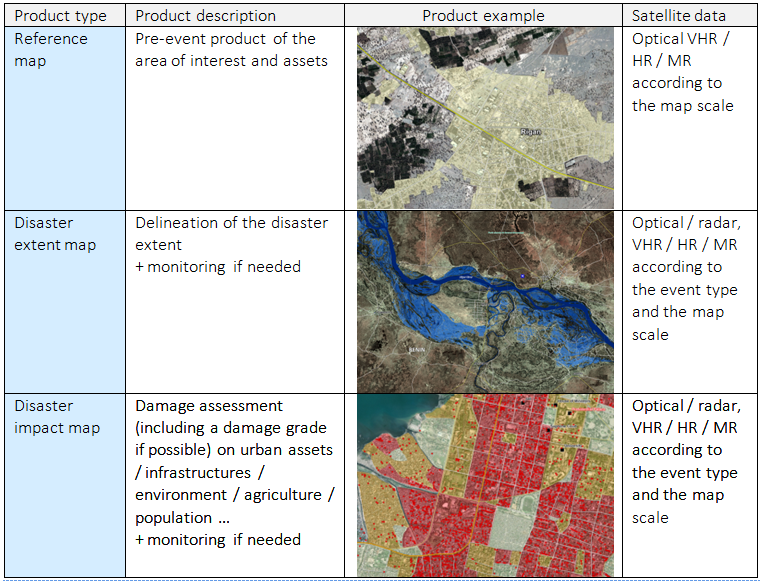 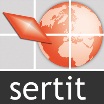 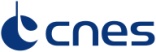 Rapid Assessment
Post event phase with emerging requirements; limit with Emergency / Crisis phase and PDNA not clear. Clear differences with crisis phase: larger AOIs, larger fields of Interest (Agriculture, environment…). Reference data available through OSM
Little current use of EO data in Rapid Assessments but potential to support this activity
 Rapid Assessment developed in the aftermath of typhoon Haiyan in the Philippines in 2013, highlighting 2 EO based types of products:
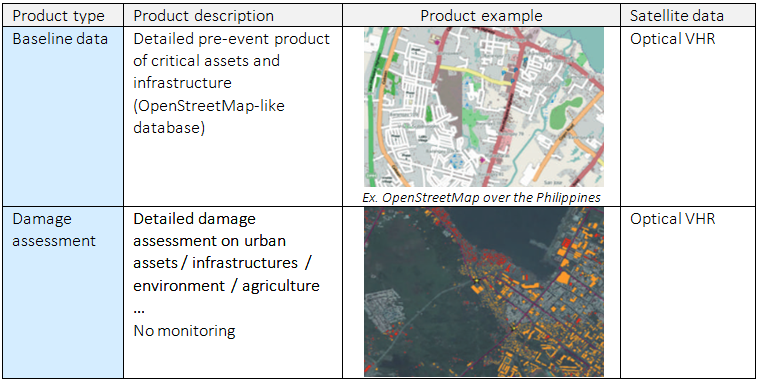 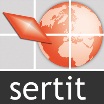 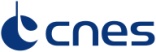 Post Disaster Needs Assessment
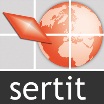 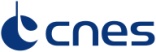 [Speaker Notes: EO level of usefulness 
High: EO data can systematically provide information
Medium : need of a preliminary inventory of assets by exogenous databases / difficulties to derive information on damages using EO data 
Low : no efficient support of EO]
Post Disaster Needs Assessment
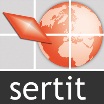 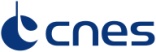 [Speaker Notes: EO level of usefulness 
High: EO data can systematically provide information
Medium : need of a preliminary inventory of assets by exogenous databases / difficulties to derive information on damages using EO data 
Low : no efficient support of EO]
Recovery Monitoring examples
Examples of products already delivered within recovery work (SERTIT work for the American Red Cross over Port au Prince et  Kal-Haiti)
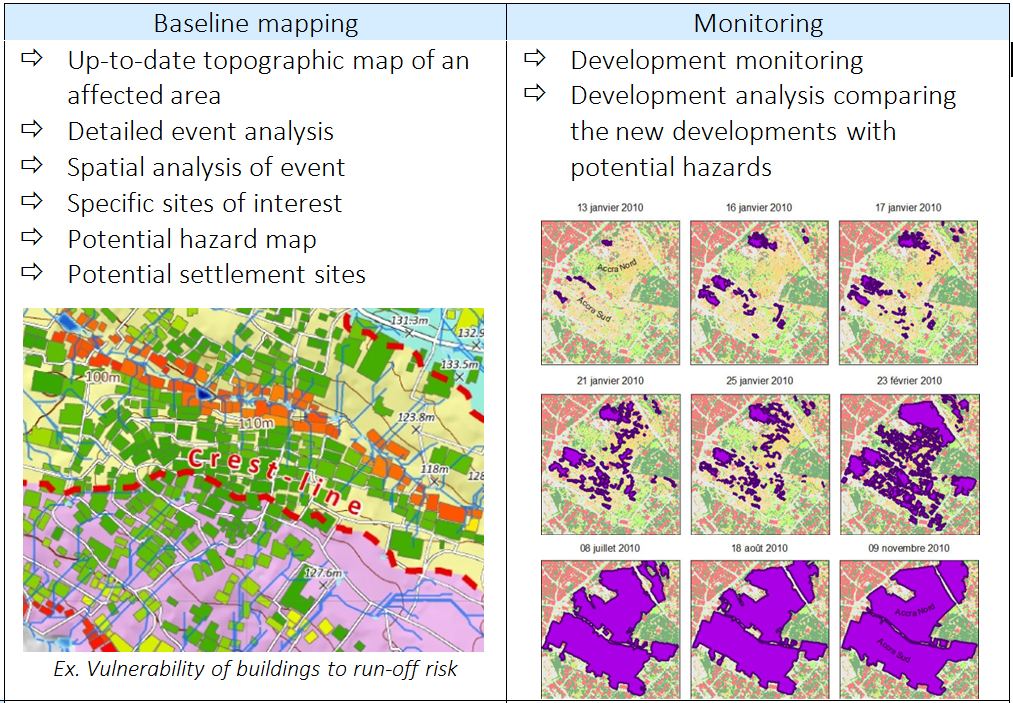 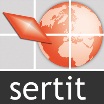 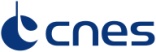 Recovery – Inventory of potential Recovery indicators and products
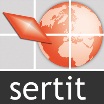 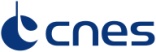 [Speaker Notes: RED – mainly eo-based
Blue – requires significant external input]
Recovery phase: Required acquisition planning per monitored theme
 hypotheses, results open to discussion
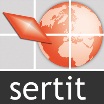 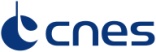 Legend of imagery classes for case studies
Preliminary assessment of the use of EO within each phase and domain
 can be enriched depending on input from CEOS agencies and other partners
 only (pre-)operational EO applications covered (not research level EO applications)
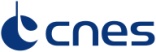 RECOVERY OBSERVATORY PRODUCT SPECIFICATIONS AND IMAGE ACQUISITION REQUIREMENTS
27
RECOVERY OBSERVATORY PRODUCT SPECIFICATIONS AND IMAGE ACQUISITION REQUIREMENTS
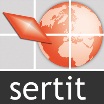 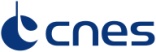 RECOVERY OBSERVATORY PRODUCT SPECIFICATIONS AND IMAGE ACQUISITION REQUIREMENTS
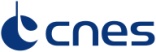 RECOVERY OBSERVATORY PRODUCT SPECIFICATIONS AND IMAGE ACQUISITION REQUIREMENTS
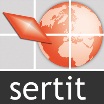 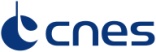 Conclusions for RO
Current use of satellite data for recovery very limited
Clear, operational products can be supported using current technology
Need for validation and prioritization of products with DRM community, and ultimately with end users once RO is triggered
Strong potential for useful application on on-going basis but need for further demonstration within user community
31
Recovery Observatory Status - Overview
Overview, status, objectives, role of agencies

Lessons Learned – Cyclone Pam

Review of Needs – products and services 

Triggering – criteria, process, candidates
 
User and stakeholder involvement

IT Architecture demo
 
Value-adding Strategies

Licensing issues
 
Sustainability and Next steps 

Promotion and Outreach for the RO
32
Links to National End User
The core user community for the Recovery Observatory is at the national and local level – an analysis of actual needs starts at the national and local levels, even if based on a generic product list developed from past experience
In the first weeks following a disaster, the liaison with the National End User will be established by the international DRM stakeholder or stakeholders – they will support the generation of imaging requirements according to a product list established in coordination with the national end user
After the initial response phase is completed, the Observatory will work directly with the national and local end users, ensuring requirements meet expectations and that products respond to needs; the international DRM stakeholders support and facilitate this process
Once the Observatory is established, the Oversight team will work with DRM stakeholders and national and local authorities to develop a legacy strategy, ensuring data and products can be used for long-term recovery and reconstruction efforts, and support resilient reconstruction.
33
Prospective RO Partners
National end users (government of affected area with mandate for recovery and reconstruction and other government ministries)
International humanitarian GOs and NGOs with interest in reconstruction (e.g. IFRC, OCHA)
International stakeholders with interest in post-disaster needs and recovery/reconstruction financing (e.g. GFDRR, UNDP, EU/ Copernicus EMS Risk and recovery, UNEP)
Satellite data providers (CEOS agencies, commercial providers)
Value-added product generators (academia, research institutes, companies, specialised organisations (e.g. UNOSAT)
Role of DRM stakeholders
Monitor international disasters to consider RO triggering
Participate in RO selection
Define needs and products (possibly through further collaboration on PDNAs)
Foster and develop linkages with national and local end users
Support value-adding activities and facilitate new financing

Challenges
Stakeholder commitment requires rapid RO selection to maintain momentum
35
[Speaker Notes: PDNA  could be used to confirm product definition and better evaluate needs of data  for the future recovery activation, ideally when PDNA is over future RO area. Beginning with PDNA allows a go/no go decision after PDNA regarding RO establishment]
Role of national end users
National end users ‘own’ the RO:  
Content and product definition, 
Use and assessment,
If possible, content management and animation,
Resources to augment RO content (possible VA support through contracted help or national agencies),
In-situ data contribution,
Long-term hosting.

Challenges
National end users are critical success of RO but relationship building cannot begin until RO is established
36
[Speaker Notes: PDNA  could be used to confirm product definition and better evaluate needs of data  for the future recovery activation, ideally when PDNA is over future RO area. Beginning with PDNA allows a go/no go decision after PDNA regarding RO establishment]
Role of value-added providers
Generate VA products based on needs defined with/by end user (and generic product definition currently underway)
Work with end users and RO management to refine and validate operational products

Challenges
Advance financing commitment difficult – may require innovative partnering or incremental approach
37
[Speaker Notes: PDNA  could be used to confirm product definition and better evaluate needs of data  for the future recovery activation, ideally when PDNA is over future RO area. Beginning with PDNA allows a go/no go decision after PDNA regarding RO establishment]
Recovery Observatory Status - Overview
Overview, status, objectives, role of agencies

Lessons Learned – Cyclone Pam

Review of needs – products and services 

User and stakeholder involvement

IT Architecture demo
 
Value-adding strategies

Licensing issues
 
Sustainability and Next steps 

Promotion and outreach for the RO

Triggering – criteria, process, candidates
38
Recovery Observatory IT Development
As of summer 2015, the RO IT infrastructure is essentially complete. Current portal:
supports geographic and temporal search functions
display raw and georeferenced  images  (SPOT and Pléiades available)
offers simple registration process
allows networks of users to define community of practice and share resources available for browsing and download, and eventually upload as well once RO is established
Guest login available for demonstration/beta trial     

Work continuing 
to increase number of data formats supported  : CSK, ALOS-2, TSX, RSAT-2, Sentinel-1 & 2, Landsat-8 to be completed by November, and possibly US VHR
 vector and raster product archiving (as opposed to data archiving)
39
Recovery Observatory IT DEMO
How to test:

http://dotcloud.akka.eu/drupal_dev/   
Login: dotcloud.ro@gmail.com
Password: drupal2015dev


Link to the demo:

http://www.cityfactory.fr/dotCloud_demo.mp4
Recovery Observatory Status - Overview
Overview, status, objectives, role of agencies

Lessons Learned – Cyclone Pam

Review of needs – products and services 

User and stakeholder involvement

IT Architecture demo
 
Value-adding strategies

Licensing issues
 
Sustainability and Next steps 

Promotion and outreach for the RO

Triggering – criteria, process, candidates
41
Value-adding Strategies: multiple approaches
In-kind through partnership
RO partners with expertise and with secured resources volunteer to join and provide value-added products on a best efforts basis (for PDNAs and RO)
Direct partnerships with recovery organisations/programmes (e.g. Copernicus EMS Risk and Recovery; first bilateral meeting CNES/EC; follow-up planned)
Financed by CEOS agency partners
CEOS agency places contract with value-adding company (for PDNAs and RO)
Financed through dedicated 3rd party funding
DRM stakeholders facilitate access to development and/or humanitarian assistance funding for dedicated work on RO (for RO, after triggering)
42
Recovery Observatory Status - Overview
Overview, status, objectives, role of agencies

Lessons Learned – Cyclone Pam

Review of needs – products and services 

User and stakeholder involvement

IT Architecture demo
 
Value-adding strategies

Licensing issues
 
Sustainability and Next steps 

Promotion and outreach for the RO

Triggering – criteria, process, candidates
43
Licensing
Users of RO Data and Products:
National end users (government of affected area with mandate for recovery and reconstruction and other government ministries)
International humanitarian GOs and NGOs with interest in reconstruction (e.g. IFRC, OCHA)
International stakeholders with interest in post-disaster needs and recovery/reconstruction financing (e.g. GFDRR, UNDP, EU, UNEP)
Value-added product generators (academia, research institutes, companies, specialised organisations (e.g. UNOSAT)
Scientists

Need to check if licences are adapted to this type of distribution.
For CNES data, there is an existing licence enabling all partners of a defined project to access data.
Objective: broaden this to a defined area for a defined period for non-commercial applications of recovery managers.
COPE undertaking a review of licenses used by CEOS partners in context of RO, with a view to establishing best practice for license use, and ultimately proposing simplified licenses for disaster recovery applications

First Analysis: Identify common (and conflicting) terms and conditions
Permitted Uses
Ownership and Attribution
Categorization of Data 
Registration and Reporting

Licenses: TerraSAR-X/ TanDEM-X, Pleiades, COSMOS-SkyMed, ALOS-2, NextView
Standard License Agreement
Common Ground
Registration (online and written) 
Permitted Uses 
Project specific 
Non-commercial
Categorization: Products and Metadata
Standard Product (original, primary, unprocessed) 
Protected Product (characteristics of standard product still identifiable and/or could be via reverse engineering)
Derived Product (significant irreversible modifications) 
Value-added
Metadata (ancillary data, support data, information)
Ownership (IPR)
Standard and Protected Products 
Attribution
All Products 
Reporting 
Other conditions (e.g.  liability, warranty, validity, publication/print specifications, sublicensing)
Main issues: Registration, reuse, and re-distribution 

If the RO was triggered today: 

Users must register with each data provider separately
Different registration requirements and domestic procedures for approving users/requests. 
Permitted uses 
Rights for use, reuse, and sharing of products and information varies between licenses.
Next steps

Harmonize existing licenses 
Terminology
Registration and use conditions
Waive non-essential elements
Sublicense 
Through CNES
DB ownership
Customized license (CC) or contract (clickwrap)
Ownership and attribution
Other considerations…
Domestic policies  (users, data types, etc.)
Recovery Observatory Status - Overview
Overview, status, objectives, role of agencies

Lessons Learned – Cyclone Pam

Review of needs – products and services 

User and stakeholder involvement

IT Architecture demo
 
Value-adding strategies

Licensing issues
 
Sustainability and Next steps 

Promotion and outreach for the RO

Triggering – criteria, process, candidates
50
RO  Lifecycle
[Speaker Notes: Before activation (now)
Development/characterization of product list with UNDP, WB (and others) in coordination with UNOSAT (and others)
Update of existing scenarios including estimates of volume of data to be tasked and processed
Preparation of data processing (ortho-rectification and atmospheric corrections) with involved CEOS agencies
Preparation of value-adding strategy (who? how? in kind contributions? funds?)
License for RO data use (CNES for SPOT and Pleiades, others?) 
Pre-triggering RO activities (strategy for PDNAs and for 1st RO; others? which agencies would host and operate)
Link between the RO and the CEOS WEB pages
Development of IT  and data ingestion process
 
Triggering preparation: 
Rapid report on situation to support triggering
Interface with stakeholders for product needs, coordination with other initiatives… 
Preliminary definition of  acquisition plan  (V0)
Analyze of possible implementation of IT (deployment, hosting, project management  and operations)
 
After activation (3 to 6 months)
Implementation of the RO when triggered
First operations: upload of Charter data and result, PDNA or for RO, baseline first products for recovery planning  and monitoring
Coordination activities:
Interface with stakeholders for precise definition of needs and identification of national entities to involve
Interface with the national institutions for product needs, coordination with other initiatives… 
Definition of the acquisition plan (v1) and initial liaison with agencies
Establishment of formal institutional relationship with national entities (definition of role and responsibilities, identification of funding sources if available)
Elaboration of  the RO  activity grid  (applications……)
Reporting to CEOS on development of RO and recommendations on issues to address
Building of research and training activities
 
 
 
On-going operations (1 to 3 years)
 
Coordination activities:
 
Liaison and development of institutional relationships, new relationship building
Promotion and outreach (including long term promotion of RO within country)
Development of lessons learned and replication of RO model (in other countries)
Value-adding coordination and new product development; new value added partners
Regular Report of technical results to national institutions
Support to national users (technical and policy), including new service development
Coordination and animation of new research activities around RO concept
Management of the activity (applications) grid in coordination with the project manager 
Formal  report to CEOS on RO (annual)
 
Project Management activities
 
Management of the acquisition plan and tasking with CEOS agencies
Management of RO content (data, product, news, documents)
Management of data processing
Technical reporting
Development of long-term plan for RO after initial set-up (1-3 years)
 
Maintenance of the RO IT (corrections, evolutions)
 
VA generation
 
 
Preparation of closure
 
Evaluation
Legacy strategies]
Sustainability
Sustainability Issues for Operations:

Three main categories:
Establishment and maintenance of strong ties with end users (buy-in from RO ‘owners’)
Technical and financial management of RO products (value-adding), services (IT) and activities (outreach, animation)
Legacy strategies and evolution of the model in other contexts
52
COPE will provide RO assessment during 1st six months after triggering, and end assessment:
Survey Design 
Based on project objectives, user expectations, PDNA
Partners
End-users
Validate
Implement after 6 months
Used for later assessments
Project  Assessment
Recovery Observatory Status - Overview
Overview, status, objectives, role of agencies

Lessons Learned – Cyclone Pam

Review of needs – products and services 

User and stakeholder involvement

IT Architecture demo
 
Value-adding strategies

Licensing issues
 
Sustainability and Next steps 

Promotion and outreach for the RO

Triggering – criteria, process, candidates
54
Promotion and Outreach
Promotion and Outreach:
Recovery Observatory demo now described/available on CEOS WG Disasters website
RO was presented at two international symposia/conferences:
General overview presented at ISRSE in Berlin in May by Steven Hosford (CNES)
Computer infrastructure presented at the EARSel Symposium in June in Stockholm by Arnaud Sellé (CNES) 

Future/upcoming events to showcase the RO include:
Understanding Risk, Istanbul May 2016
ESA Living Planet, Prague May 2016
Others? What are YOUR plans?
55
Recovery Observatory Status - Overview
Overview, status, objectives, role of agencies

Lessons Learned – Cyclone Pam

Review of needs – products and services 

User and stakeholder involvement

IT Architecture demo
 
Value-adding strategies

Licensing issues
 
Sustainability and Next steps 

Promotion and outreach for the RO

Triggering – criteria, process, candidates
56
RO Triggering Process Paper Status
Process Paper draft has been finalised and will be presented at next SIT Technical Workshop for information (Darmstadt, 17-18 September)
Revisions will be made if required after comments received from CEOS principals after SIT
Final Process Paper will be approved at Plenary (Kyoto, 4-6 November); if triggering requested before then, triggering itself will also be presented for approval at Plenary.
No current requests to trigger RO, although informal discussions have taken place on Nepal earthquake reconstruction efforts
CONCLUSIONS
Significant progress made in past few months on:
End user product definition
Infrastructure
Licensing issue

Preparation phase is now complete – triggering now required to mature the project further
Project would benefit from deeper involvement of other agencies (specifically on products generated from their data)
Better understanding of sequencing (rapid assessment, PDNA, Recovery period) – issue of contribution of RO vs. Charter/EMS/SA
CONCLUSIONS
Significant effort continues in exchanges with WB/UNDP

Develop close relationship with EMS Risk and Recovery

RO is an ambitious project and much work remains to be done by the ROOT
Thank you!


steven.hosford@cnes.fr
catherine.proy@cnes.fr